TÉCNICAS DE ORIENTACIÓN INDIVIDUAL
1. Observación
Fenómeno espontáneo de la actividad humana
Se convierte en técnica científica cuando…
Sirve a un objetivo o propósito definido.
Es planificada sistemáticamente 
Está sujeta a comprobaciones y control de validez y confiabilidad.
Elementos:
El Observador
El sujeto observado:
La situación observada:
Tipos:
Observación libre esporádica u ocasional de grupo
Observación libre esporádica u ocasional de grupo
Tener primer contacto con el grupo y observar en el educando (objeto de estudio), el sistema de relaciones maestro-alumnos. En este caso no habrá plan. Se recogen los datos que consideren importantes.
Tipos:
Observación libre esporádica u ocasional de grupo
Observación libre de un alumno
Observación libre de un alumno
Una vez seleccionado el educando, que será objeto de estudio, se observará sus comportamientos significativos.
Tipos:
Observación libre esporádica u ocasional de grupo
Observación libre de un alumno
Observación dirigida o Científica
Observación dirigida o científica
Se realizará en diferentes situaciones, en clase y fuera de ella sobre la conducta del alumno. Se prevén aproximadamente diez sesiones de observación. El profesor debe estar en condiciones de recoger datos de lo observado, de acuerdo a un criterio científico.
Aspectos necesarios para orientar la observación científica
Aspecto Físico - Motor
Aspecto Intelectual
Aspecto Personal – Social
Aspecto Emocional
¿Cómo se realiza la observación científica
Determinar qué se debe observar 
Determinar cuándo se debe observar 
Determinar quién o quiénes harán la observación 
Determinar cómo se realizará la observación
Características de una buena observación
Objetiva: Es fruto del examen imparcial de lo que se ve. No procede de inferencias o subjetividades.
Repetitivas: Proviene de una observación constante y ordenada de momentos previamente determinados.
Múltiple: Es fruto de varias observadores preparados.
Planificada: Sigue un plan previamente determinado.
Ventajas
-    Aumenta la objetividad y validez del fenómeno que se estudia evitándose el subjetivismo y describe sólo lo que se ve o recoge mediante auxiliares.
	-    Se evitan las decisiones precipitadas.
	-    Genera confianza en el alumno al sentir que su caso es estudiado detenidamente y que la orientación recibida es resultado de una reflexión madura.
Limitaciones
Debemos de tener en cuenta errores que se presentan en la observación:
Efecto Halo: Considerar bien o mal aspectos de la persona observada basándose en un solo aspecto. Para no caer en este error, se evalúa los aspectos de la persona en forma separada y no todos a la vez.
Tendencia hacia el Centro: Evaluar a todos los educandos en un término medio, evitando los extremos y agrupándolos en el centro. Esto se evita usando una escala evaluativa donde los extremos sean significativos en la realidad de los educandos evaluados.
Tendencia a Generalizar: Cuando se piensa que un hecho explica todo el comportamiento de la persona. No se puede hacer un juicio universal de un hecho particular o concreto.
REGISTRO ANECDÓTICO 
ALUMNO: JUAN PEREZ.                                             FECHA: 02 - 02 . 03
LUGAR OBSERVADO: Reunión para programar fiesta de la juventud.
INCIDENTE: Juan fue designado hoy como jefe de una comisión para la celebración del día de la juventud. Se mostró turbado y no quiso aceptar.
Finalmente aceptó, pero luego me dijo que mejor eligiera a otro, porque quizá él no pueda hacerlo bien.
INTERPRETACIÓN: Juan ha sido siempre un poco retraído y dispuesto a que otros lleven la dirección. La falta de confianza en sí mismo.
RECOMENDACIÓN: Juan debe superar esta situación demostrándose  a sí mismo que puede servir perfectamente como jefe de grupo. Posiblemente otros papeles de dirección podrían serle asignados convenientemente.
                                                                                             María Luján
                                                                                          OBSERVADORA
2. Entrevista
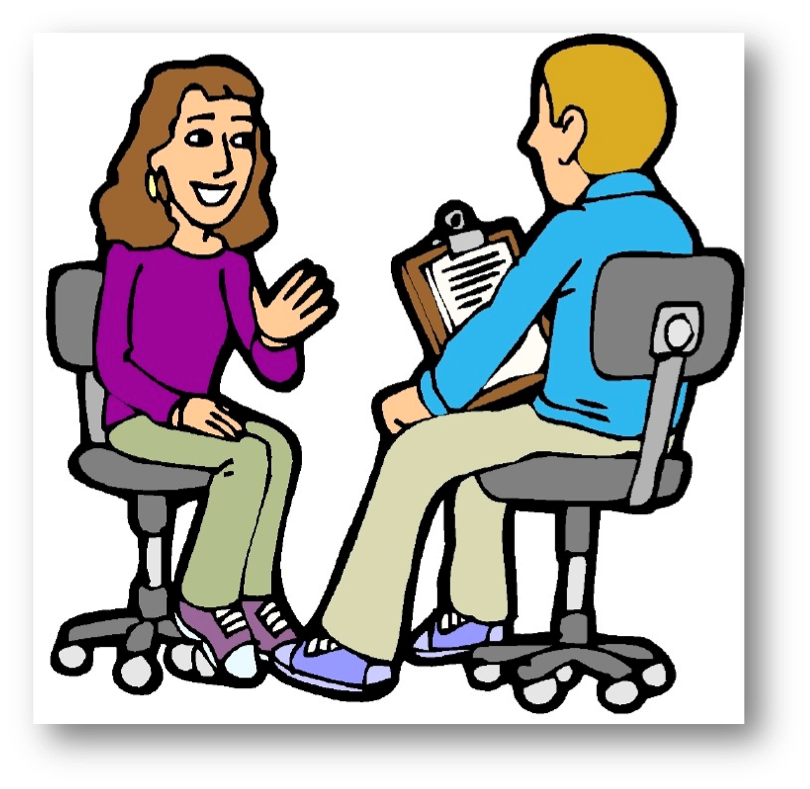 Es una técnica que:
Permite el contacto directo con padres y alumnos.
Elemento básico para el conocimiento y comunicación con los padres e hijos
Aporta información para la observación directa o indirecta
Según Bailard
Una reunión amistosa de dos o más personas que sienten por una misma persona y hablan sin formalismos con un fin constructivo
Tipos de Entrevista
Informativa
Para recoger información del alumno/ a (situación personal, familiar, social, escolar...)
Para dar información al alumno/a o a sus padres de un hecho o una conclusión.
Orientadora
Para valorar conjuntamente las líneas de actuación y de compromiso.
Para presentar opciones que permitan ayudar mejor al alumno/a.
Condiciones
Los objetivos deben ser claros y conocidos para todas las partes.
El entrevistador debe disponer de información y saber utilizarla.
El entrevistador debe poseer el conocimiento, las destrezas y, sobre todo, las actitudes precisas para llevar adelante la entrevista.
Hay que elegir un lugar adecuado.
Hay que transmitir pautas positivas y mostrar que confiamos en el alumno/a y sus padres.
Hay que facilitar la apertura de los entrevistados (padres ...)
Características
Se debe utilizar un vocabulario sencillo y adaptarlo a nuestro interlocutor.
Conviene destacar los rasgo s positivos, y no insistir sólo en los negativos.
La entrevista no debe ser…
Totalmente directiva.
Totalmente no directiva.
Totalmente cerrada.
Totalmente abierta.
Pasos Previos a la Entrevista
Concertar una cita (con día y hora), donde se determinará el objetivo de tal entrevista.
Preparar y analizar los datos disponibles.
Pasos durante la Entrevista
Establecer un clima inicial.
Recoger información del entrevistado.
Transmitir información al entrevistado.
Resumir y centrar el tema.
Realizar una valoración rápida y sugerir posibles vías de solución.
Desarrollar un plan de actuación.
Pasos después de la Entrevista
Realizar un seguimiento periódico del plan acordado, con nuevas entrevistas si es preciso
3. Cuestionario
Consiste en obtener información a través de preguntas por escrito, respecto a un tema de estudio, un individuo o un grupo de individuos.
Según Lázaro
Consiste en una serie de preguntas o cuestiones que el alumno o su familia debe responder, normalmente por escrito, referidas a determinar aspectos o hechos de la conducta, interés, preferencias, etc.
4. Autobiografía
Es una técnica destinada a posibilitar un mejor conocimiento del educando a través del relato de su propia vida. 
Este es un relato sistemático escrito por el alumno acerca de su propia vida, es un medio valioso para obtener información.
Tipos:
Espontánea 
Dirigida 
La del futuro 
"Aquí a tantos años"
5. Estudio de Casos
Técnica más usada en el proceso de intervención psicopedagógica debido a que esta permite que el orientador registre un gran número de datos de un estudiante en particular y de esta manera se puede trabajando con este alumno y desde luego integrar a todos los actores del proceso de clase.
En esta técnica se realiza un estudio profundo y discreto de la actitud del estudiante en diversas situación es de la aula de clase, se registran situaciones tanto conductuales, sociales, familiares o personales.
6. Consejo
7. Test
Estos están destinados a suministrar datos sobre la realidad psicológicas del estudiante. 
Estos son instrumentos destinados a registrar datos validos sobre la realidad del educando y que permiten efectuar diagnósticos y pronósticos para una verdadera intervención psicopedagógica.
Inteligencia general.
Inventarios de interés profesional.
 Proyectivos.
Sociograma.
Observación sistemática.
Registro de conducta.